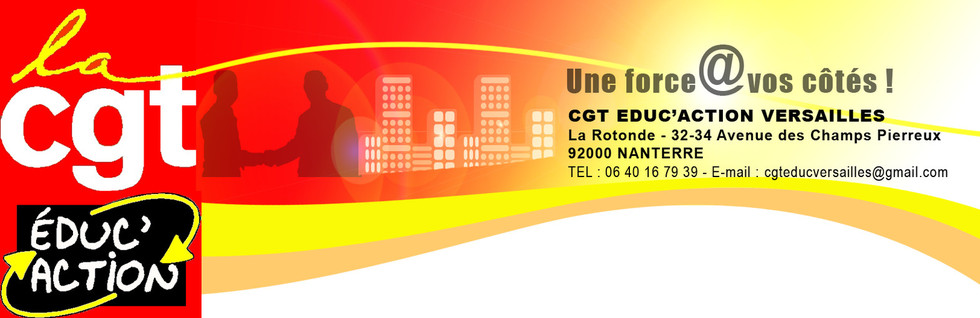 CGT Educ'action Versailles 
La Rotonde – 
32-34 Avenue des Champs Pierreux 
92 000 NANTERRE 
Tel : 06 40 16 79 39 
mail : eluscgtversailles@gmail.com

https://www.cgteduc-versailles.fr/
LA SAISIE DES VŒUX ET CONFIRMATION DE PARTICIPATION

Les vœux devront être enregistrés exclusivement sur le serveur I.Prof (www.education.gouv.fr/iprof-siam) du :
11 mars 2020 (14h) au 25 mars 2020 (14h)

Les confirmations de demande de mutation seront envoyées par courrier électronique aux candidats à l’issue de cette période de saisie (dans leur établissement d’affectation).
 
Date limite de retour des confirmations à la DPE
le 31 mars 2020   POUR LES ZONES A, B et C
LES PIECES JUSTIFICATIVES ET AFFICHAGE DES BAREMES
 
AUCUNE PIECE JUSTIFICATIVE N’EST A FOURNIR POUR LES ENTRANTS, SAUF POUR LES PARENT·ES ISOLE·ES (pièces justificatives du nombre d’enfants à charge)
Un changement de situation doit impérativement être signalé par l’agent sur la confirmation de mutation


Après vérification des pièces justificatives adressées, l’ensemble des barèmes calculés par l’administration fera l’objet d’un premier affichage le 04 mai 2020 sur I-Prof.
Si vous n’êtes pas d’accord avec votre barème le 4 mai 2020, contactez-nous le plus vite possible par téléphone au 06 40 16 79 39 ou par mail eluscgtversailles@gmail.com

Des pièces justificatives complémentaires pourront être jointes jusqu’au 25 mai 2020 16h, idéalement par  voie hiérarchique ou par mail.

En cas d’erreur dans le calcul de leur barème, les candidats peuvent le contester, jusqu’au 25 mai 2020 16h idéalement par  voie hiérarchique ou/et par mail (adresse professionnelle exclusivement).
LES VŒUX

LE NOMBRE MAXIMUM DE VŒUX  EST DE  20.

Les vœux portent sur :

DES VŒUX  PRECIS 
Le vœu porte sur un Etablissement précis : vœu ETB

DES VŒUX LARGES sur ZONES GEOGRAPHIQUES avec possibilité de préciser le type d’établissement

Le candidat postule alors sur tout poste dans un établissement de : 
- la commune :			               vœu COM 
- le groupement ordonné de communes :  vœu GEO
- le département :			  vœu DPT
 l’académie :	 			  vœu ACA

DES VŒUX sur ZONES DE REMPLACEMENT
CONSEILS POUR LA SAISIE DES VOEUX 

Il est conseillé à tous les candidats devant impérativement recevoir une affectation, notamment aux enseignants stagiaires 

 de formuler le maximum de vœux utiles et réalisables

 d’exprimer des vœux « larges »
ATTENTION A LA FORMULATION DES VŒUX

Si vous ne sélectionnez pas le code correct correspondant à vos vœux, votre demande ne sera pas traitée selon vos souhaits :

Pour les PLP

 Pour les vœux portant sur des postes de type PLP en LPO, indiquer de façon précise le numéro d’immatriculation de l’établissement concerné ET NON PAS CELUI DE LA SECTION D’ENSEIGNEMENT PROFESSIONNEL (SEP),
- Pour les vœux portant sur une section d’enseignement général et professionnel adapté, indiquer le numéro d’immatriculation de la SEGPA ET NON CELUI DU COLLEGE.
Pour toutes et tous les candidat-e-s 

Certains vœux sont bonifiés à condition de cocher, lors de la saisie sur Iprof, dans la rubrique « type d’établissement », la case correspondant à « tout type d’établissement » (sauf Agrégés )

Le fait d’avoir coché « tout type d’établissement » est confirmé par une étoile  * sur votre accusé de réception de demande de mutation.
Conseil : S’il n’y a qu’ UN SEUL ETABLISSEMENT dans la commune, pour obtenir la bonification de rapprochement de conjoint ou de mutation simultanée, saisir le vœu COM (commune) de l’établissement, et non pas le code précis de l’établissement (vœu ETB) (sous réserve que les conditions soient remplies).

Attention : Ne pas oublier alors, de vérifier que les rubriques sont bien conformes à la saisie et ont permis l’enregistrement des bonifications sollicitées.

Une fois rendu votre confirmation de mutation, aucun changement de vœu ne sera possible …..
Si aucun de vos vœux ne peut être exaucé,
c’est le PRINCIPE DE L’EXTENSION qui s’applique

L’extension consiste à rechercher une affectation à partir du 1er vœu formulé.

Dans l’académie de Versailles, ce traitement s’effectuera au sein du département du premier vœu formulé en recherchant dans l’ordre suivant:

Une affectation sur tout poste en établissement dans le département du 1er vœu,

Puis une affectation sur toute zone de remplacement du département considéré.

Ensuite, seront examinés successivement les postes en établissement, puis en ZR,  selon le classement défini dans la table d’extension (annexe 7).
La table d’extension se lit par colonne
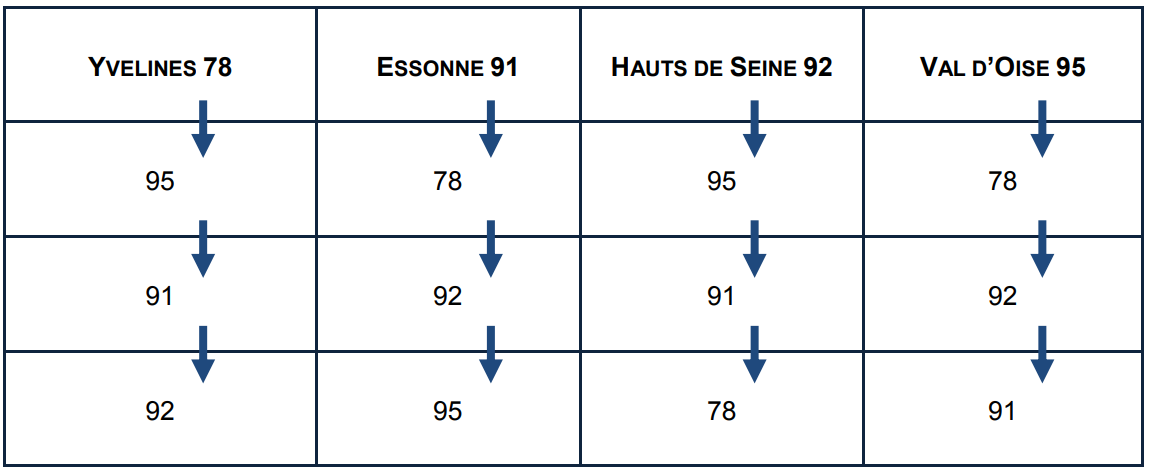 LE RAPPROCHEMENT DE CONJOINT (RC)
Qui est concerné-e ?
Tous les stagiaires, si la résidence professionnelle de leur conjoint est située dans l’académie ou dans une académie limitrophe.
Dans ce cas, aucun justificatif n’est demandé, car le Rapprochement de Conjoint a été validé à l’INTER. Le rapprochement de conjoint ne peut être validé à l’INTRA que s’il a été pris en compte à l’INTER :

Si l’intéressé a été affecté dans l’académie du rapprochement de conjoint, le département saisi sera obligatoirement celui saisi à l’INTER

- Si l’agent bénéficiait d’un rapprochement de conjoint sur une académie limitrophe de Versailles et est affecté au mouvement inter-académique dans l’académie de Versailles (cf. annexe 8), le RC  est possible sur les départements de l’académie de Versailles limitrophes avec l’académie du conjoint
Vous bénéficiez des bonifications uniquement si :

Le 1er vœu infra départemental (COM, GEO ou ZRE) est dans le département saisi pour le Rapprochement de conjoint.

Le 1er vœu départemental (DPT ou ZRD) est  le département saisi pour le Rapprochement de conjoint
30,2 points sur les vœux INFRADEPARTEMENTAUX 

COM (tout poste dans une commune)
GEO (tout poste dans un groupement ordonné de communes) 	
ZRE (zone de remplacement)

A condition de n’exclure aucun type d’établissement, 
à l’exception des professeurs agrégés pouvant formuler des vœux restreints « lycée »
150,2 points sur les vœux DEPARTEMENTAUX ET ACADEMIQUES
 
DPT (tout poste d’un département)
ACA (tout poste de l’académie)
ZRD (toute(s) zone(s) de remplacement d’un département)
ZRA (toute(s) zone(s) de remplacement de l’académie)

A condition de n’exclure aucun type d’établissement, 
à l’exception des professeurs agrégés pouvant formuler des vœux restreints « lycée »
La résidence demandée en RC est à Poissy (78- YVELINES) et j’ai formulé les vœux suivants 

A) Exemple où tous les vœux se bonifient convenablement car ordre bien respecté
B) Exemple où une partie seulement des vœux se bonifient convenablement
C) Exemple où seules les bonifications départementales se génèrent
LES BONIFICATIONS COMPLEMENTAIRES AU RAPPROCHEMENT DE CONJOINT

Si le Rapprochement de conjoint est accordé, des bonifications peuvent alors être ajoutées :

ENFANTS :

100 points sont accordés par enfant sur les vœux DPT, ACA, ZRD et ZRA bénéficiant de la bonification RC 

25 points sont accordés par enfant sur les vœux COM, GEO et ZRE  bénéficiant de la bonification RC
Bonification complémentaire ANNEES DE SEPARATION (résidences professionnelles dans 2 départements différents) :

Bonifications suivant situation de l’enseignant, le nombre d’année de séparation validées et portant uniquement sur les vœux DPT, ACA, ZRD et ZRA
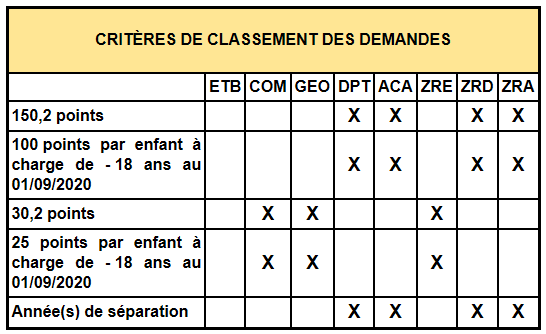 L'autorité parentale  conjointe (APC) 
  


Personnels ayant à charge un ou des enfants de 18 ans exactement ou moins au 01/09/2020 et exerçant l’autorité parentale conjointe. 
  
Les demandes formulées à ce titre tendent à faciliter : 
	- l’alternance de résidence de l’enfant au domicile de chacun de ses parents (garde alternée), 
	- les droits de visite et d’hébergement du parent dont la résidence de l’enfant n’est pas fixée à son domicile.
Les bonifications sont les mêmes que pour le rapprochement de conjoint 

 30,2 points forfaitaires sur les vœux COM, GEO, ZRE (pour le vœu ZRE se reporter à l’annexe 5) sans exclure de type d’établissement, sauf les professeurs agrégés pouvant formuler des vœux restreints « lycée » + 25 points accordés par enfant 

 150,2 points forfaitaires sur les vœux DPT, ZRD ZRA, ACA (pour le vœu ZRD se reporter à l’annexe 5), sans exclure de type d’établissement, sauf les professeurs agrégés pouvant formuler des vœux restreints « lycée »+ 100 points sont accordés par enfant
Parent isolé 
 
Personnels exerçant seuls l’autorité parentale (veuves/veufs, célibataires, etc…) ayant à charge un ou des enfant(s) de moins de 18 ans au 01/09/2020. 

Les demandes formulées à ce titre tendent à améliorer les conditions de vie de l’enfant 
(Facilité de garde, quelle qu’en soit la nature, proximité de la famille…) 
  
Lors de la phase intra académique, les candidats entrant dans l’académie ne peuvent se prévaloir d’une demande au titre de parent isolé que lorsque celle-ci a été validée lors de la phase inter académique.
30 points forfaitaires sur les vœux COM, GEO, ZRE
+ 25 points supplémentaires par enfant à charge de moins de 18 ans au 01/09/2019. 
  
	150 points forfaitaires sur les vœux DPT, ZRD ZRA, ACA
+ 100 points supplémentaires par enfant à charge de moins de 18 ans au 01/09/2019.
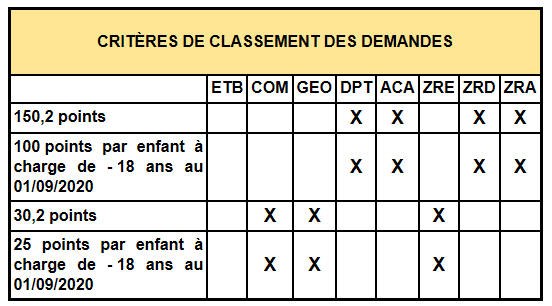 ATTENTION : Fournir un justificatif du nombre d’enfants à charge
LA  MUTATION SIMULTANEE

Bénéficiaires :

Seuls peuvent bénéficier de ces dispositions deux agents titulaires ou deux agents stagiaires, sous réserve que l’un de ces derniers ne soit pas ex-titulaire d’un corps géré par la DPE. 

Dans le cas de conjoints, les agents doivent donc choisir entre rapprochement de conjoint ou mutation simultanée, sans possibilité de panachage.

LES VŒUX DOIVENT ETRE IDENTIQUES ET FORMULES DANS LE MEME ORDRE
Bonifications ouvertes 
aux conjoints uniquement :


100 points forfaitaires sur les vœux DPT, ACA, ZRD, ZRA  sans exclure de type d’établissement

30 points forfaitaires sur les vœux COM, GEO, ZRE sans exclure de type d’établissement
Bonifications Stagiaires

Stagiaires ex contractuels

Bonification ex contractuel : 
150 points sur les vœux ZRD, DPT, ZRA, ACA sans exclure de type d’établissement.
20 points sur les vœux COM/GEO sans exclure de type d’établissement
La bonification doit avoir été prise en compte à l’INTER 2020

Autres stagiaires :

15 points sur le  vœu choisi à utiliser une fois dans les 3  ans suivant l’année de stage titularisant. Le choix du vœu doit être exprimé clairement de façon manuscrite sur l’accusé de réception. À défaut, la bonification s’appliquera automatiquement sur le 1er vœu formulé.
 
Pour les participants à l’INTRA 2020, la bonification doit avoir été demandée à l’INTER.
CRITERES DES DEMANDES
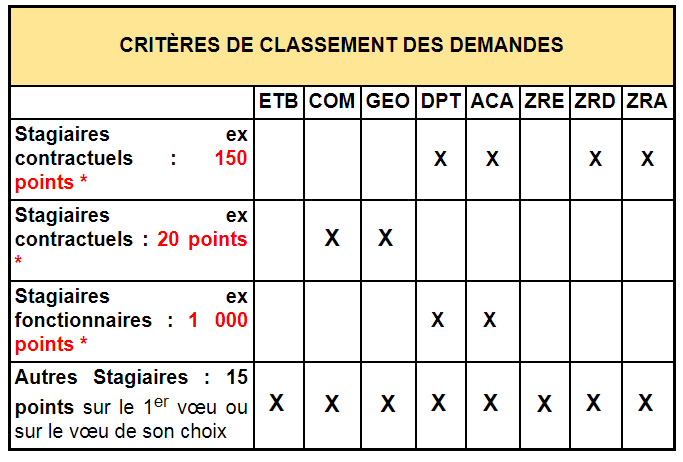 LES PROFESSEURS AGREGES

Le VOEU LYCEE (excepté pour les disciplines enseignées uniquement en lycée) :

Les professeurs agrégés assurent prioritairement leur service dans les classes de lycées et dans les classes préparatoires aux grandes écoles. 

90 points sont accordés sur les vœux précis ETB portant sur un lycée.

120 points sont accordés sur les vœux larges (COM, GEO, DPT et ACA) restreints au type LYCEE.
DEMANDES DE MUTATION AU TITRE DU HANDICAP


La procédure concerne les personnels titulaires, stagiaires, leur conjoint bénéficiaire de l’obligation d’emploi, ainsi que la situation d’un enfant reconnu handicapé ou malade.
Bonifications :

Les agents qui sollicitent un changement d’affectation au titre du handicap doivent déposer un dossier au médecin conseiller technique auprès de la rectrice de l’académie de Versailles (cf. annexe 9)

1 000 points seront attribués si l’objectif de la mutation est d’améliorer les conditions de vie de la personne handicapée, après avis du GT. La situation de handicap peut concerner l’enseignant, son conjoint ou son enfant.
Il est recommandé de formuler une demande en cohérence avec l’amélioration de leur situation, et de faire figurer  des vœux géographiques susceptibles d’être  bonifiés  (groupements ordonnés de communes, zones de remplacement, départements).
A défaut

100 points sont alloués automatiquement aux seuls candidats bénéficiaires de l’obligation d’emploi (BOE) sur les vœux larges GEO, ZRE, ZRD, DPT, ACA, ZRA sans exclure de type d’établissement. (bonification impossible  si la RQTH est attribuée au conjoint, ou si le handicap affecte l’enfant)

Transmettre la RQTH de l’agent avec la confirmation de demande de mutation.
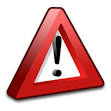 Sur le même vœu, la bonification 1000 et la bonification 100 ne sont pas cumulables